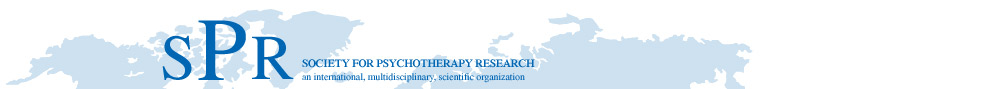 CHILD AND FAMILY THERAPY RESEARCH (CAFTR) SPECIAL INTEREST GROUP
CaFTR 
e-group Online Survey
 



Katharina Weitkamp, Gunnar Carlberg, 
Geoffrey Goodman, Adriana Lis, Marc Noom, 
Orya Tishby & Nick Midgley 



An earlier version of this survey had been presented at the 45th Annual Meeting of the Society for Psychotherapy Research (SPR) in Copenhagen, June 26th 2014
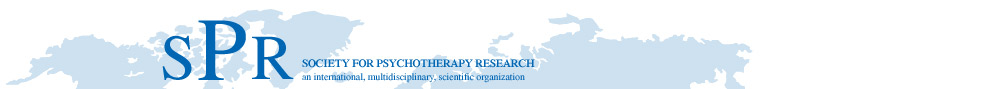 CHILD AND FAMILY THERAPY RESEARCH (CAFTR) SPECIAL INTEREST GROUP
Aims:
- Identify current research activity of CaFTR e-group 	members
- Gain feedback on what the priorities of the CaFTR 	group should be
- Ideas about topics for future international collaboration

Method:
- Link circulated via CaFTR e-group
- Carried out between March and December 2014
- Participants: N=114
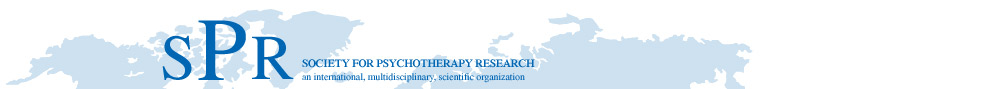 CHILD AND FAMILY THERAPY RESEARCH (CAFTR) SPECIAL INTEREST GROUP
Personal information: 1. Participant origin
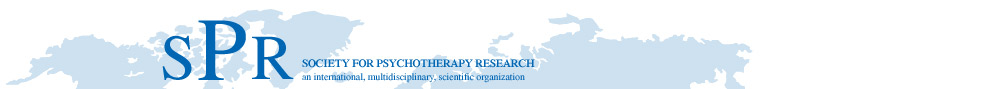 CHILD AND FAMILY THERAPY RESEARCH (CAFTR) SPECIAL INTEREST GROUP
Personal information: 2. Primary theoretical approach
[Speaker Notes: Other: 
psychodrama 
developmental psychopathology 
developmental psychopathology 
also family systems 
play therapy 
Child 
all of the above]
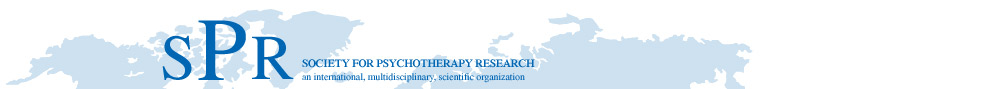 CHILD AND FAMILY THERAPY RESEARCH (CAFTR) SPECIAL INTEREST GROUP
Information about research activity: 3. Are you…
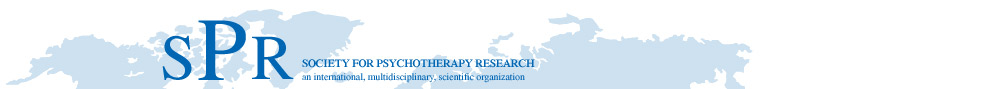 CHILD AND FAMILY THERAPY RESEARCH (CAFTR) SPECIAL INTEREST GROUP
Information about research activity: 4. What methodological approach/es do you use most as a researcher?
[Speaker Notes: Other:
both quantitative and qualitative, but not mixed-method yet]
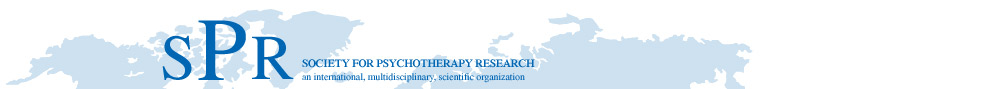 CHILD AND FAMILY THERAPY RESEARCH (CAFTR) SPECIAL INTEREST GROUP
Information about research activity: 5. What type/s of therapy do you mostly research?
(Multiple answers allowed)
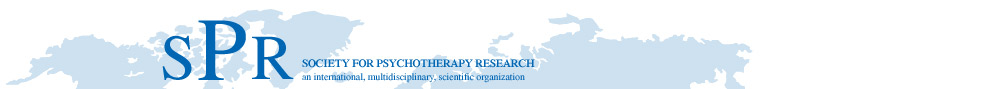 CHILD AND FAMILY THERAPY RESEARCH (CAFTR) SPECIAL INTEREST GROUP
Information about research activity: 6. What age group/s do you mostly study?
(Multiple answers allowed)
[Speaker Notes: Other:
actually all ages 
Adults 
Adults 
Adults 
post-divorce families 
young adults 20-30 
young adults 
15-25 years old 
adults mainly. I have conducted small studies in kids ages 7-17 
adults 
Adults 
Adults 
adults 
adults 
teachers, counselors]
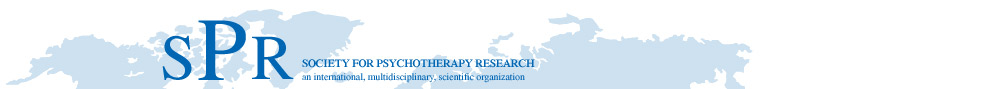 CHILD AND FAMILY THERAPY RESEARCH (CAFTR) SPECIAL INTEREST GROUP
Information about research activity: 7. What type/s of pathology do you mostly research?
[Speaker Notes: Parent-infant relationship disorders 
trauma, 
Conjugal violence, war- affected children and their families 
Violence & perversion 
Chronic / Physical illness / Psychosomatic 
I don't pathologise 
Emotional Impact of Sibling Bone Marrow Donation 
early relationship, development, hide and seek play. 
parental issues 
patological grief 
Obsessive-compulsive 
Nssi 
chronic illness 
Children who in early childhood suffered trauma and neglect 
cultural dimensions (individualism-collectivism, familism, ecc.)]
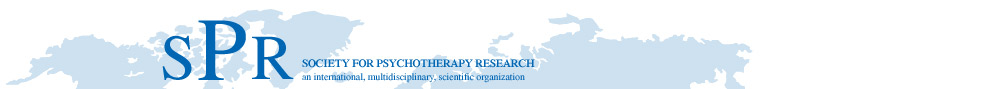 CHILD AND FAMILY THERAPY RESEARCH (CAFTR) SPECIAL INTEREST GROUP
Research priorities for CaFTR: 9. CaFTR should be focusing on… (max. two answers; n =76)
[Speaker Notes: Organising panels at SPR conferences
Building links between child/family therapy researchers
Gathering and sharing information about current research activity of members
Developing collaborative research projects
Other – please specify:

More accessible academic research pathways for therapists of different theoretical backgrounds, eg MRes & PhD in child therapy 
All of the above. But mostly promoting the evidence based validity of Family Therapy. 
I would like to see further research here in the Teenage and Young Adult Cancer unit 
Knowledge sharing across disciplines/approaches 
We should make joint efforts to apply to the Horizon 2020 /EU for research money. 
It all sounds good. #3 (gathering and sharing information) was the object of the ResearchGate innovation,but not sure how widely that is being used. It would be good not to just duplicate that platform. 
fundraising and supporting child clinical research 
In my point of view, building links between researchers would then facilitates the organization of panels at the SPR. That way, this special group could support child/familiy researchers in organizing the panels.]